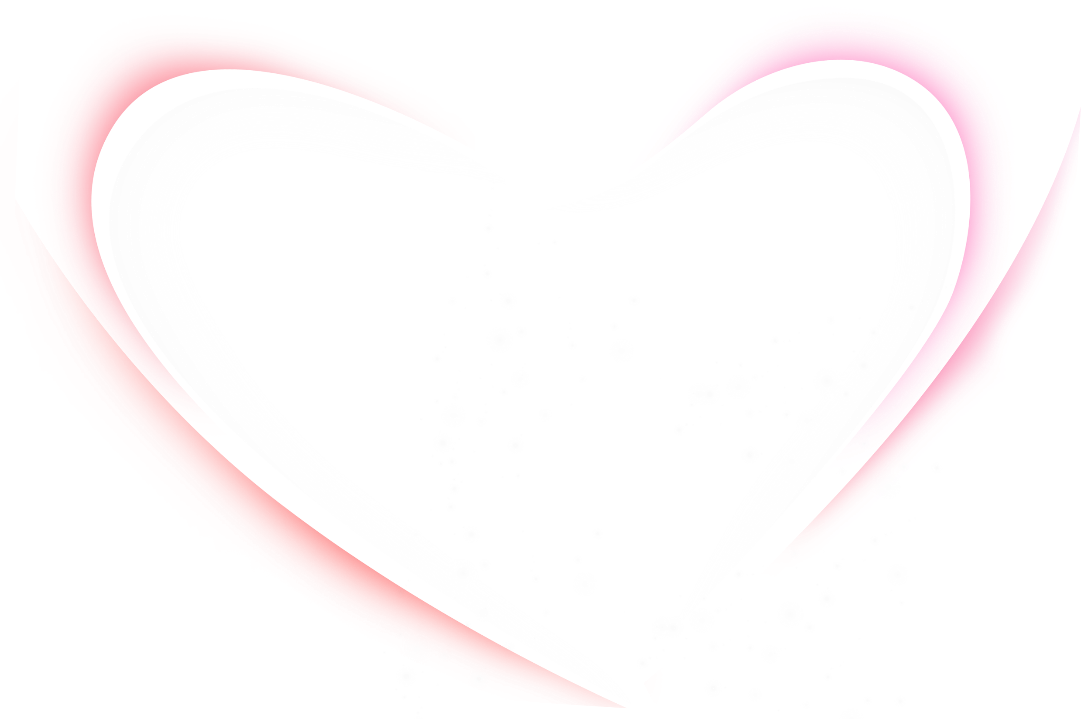 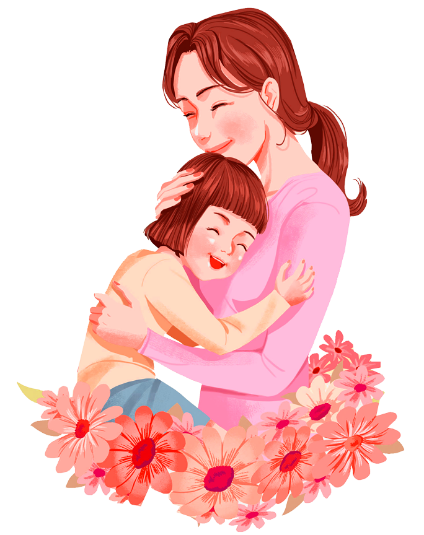 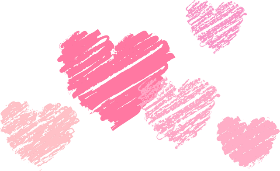 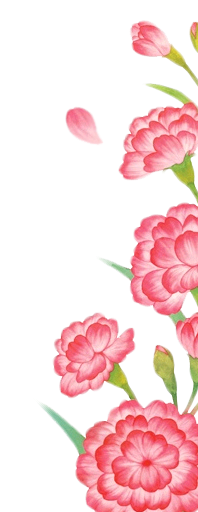 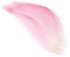 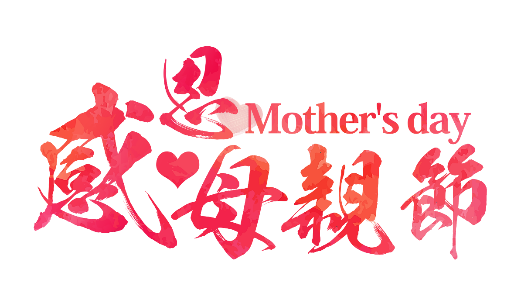 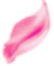 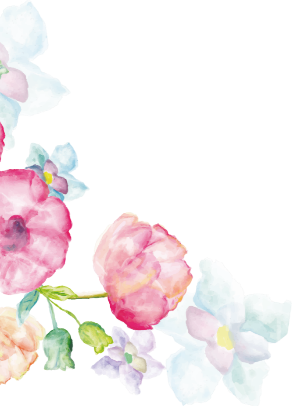 感恩母亲节主题班会
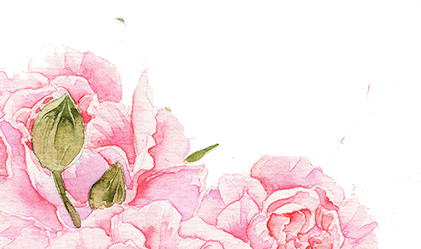 教学老师：PPT818
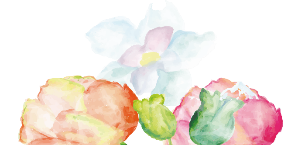 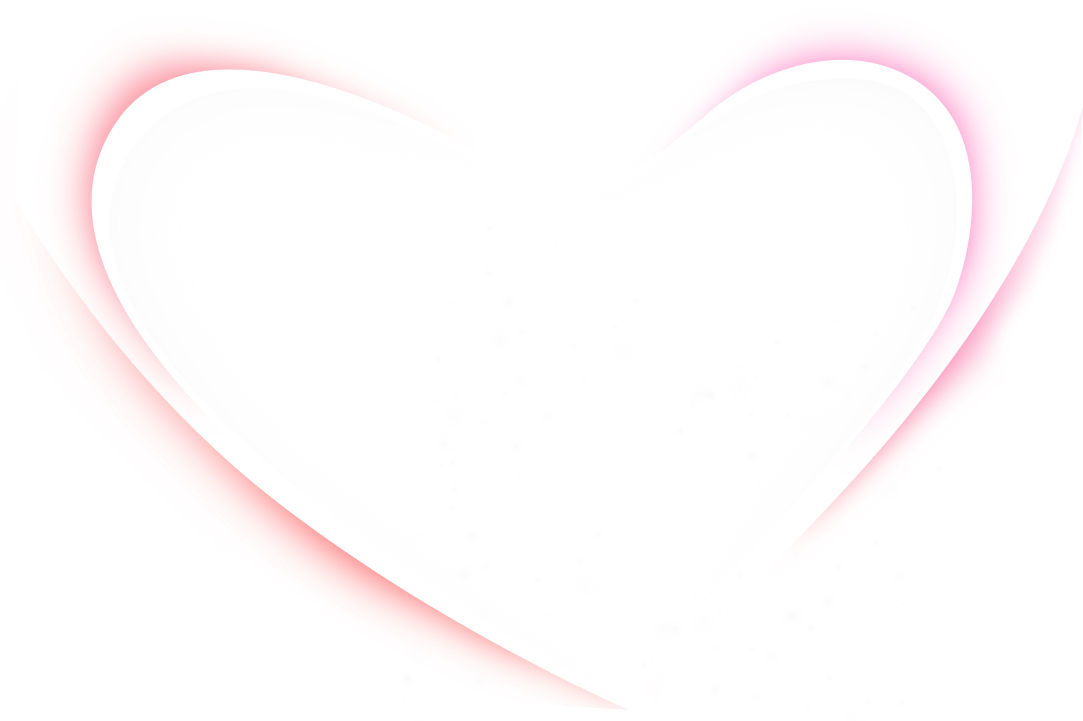 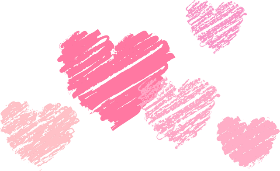 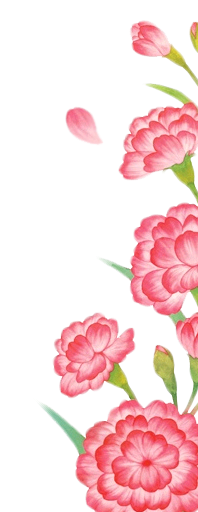 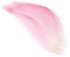 目录
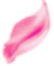 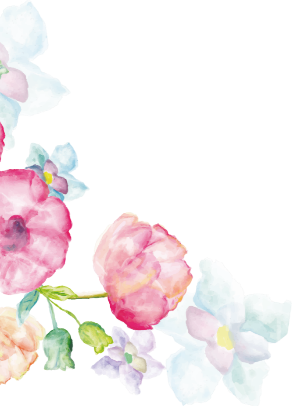 1
母亲节的由来
Contents
2
感悟母爱
3
班级讨论
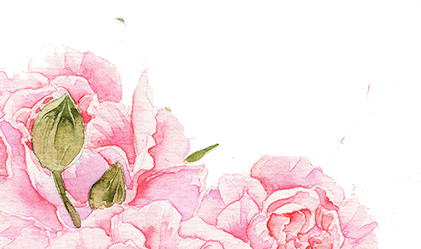 4
班主任寄语
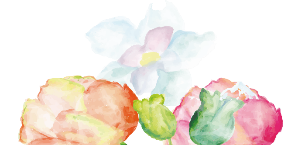 1
母亲节的由来
单击此处添加您的文字内容
添加标题
单击此处添加您的文字内容，或复制文本粘贴至此
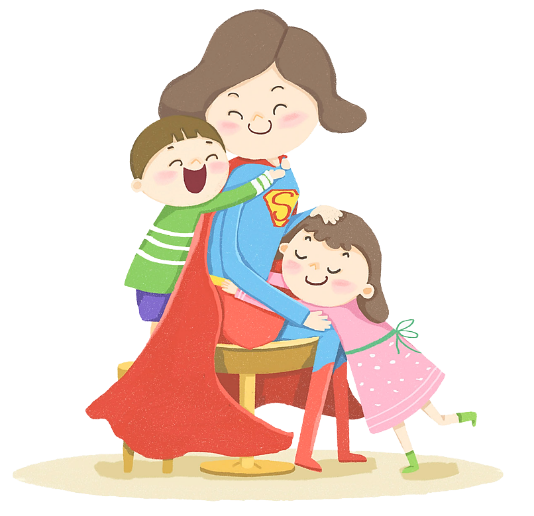 点击添加标题
单击此处添加您的文字内容，或复制文本粘贴至此，字间距和行间距均可自行调节。本模板的所有文字和图片素材，均可自由编辑替换和移动。单击此处添加您的文字内容。
单击此处添加您的文字内容，或复制文本粘贴至此，字间距和行间距均可自行调节。本模板的所有文字和图片素材，均可自由编辑替换和移动。
添加标题
单击此处添加您的文字内容，或复制文本粘贴至此
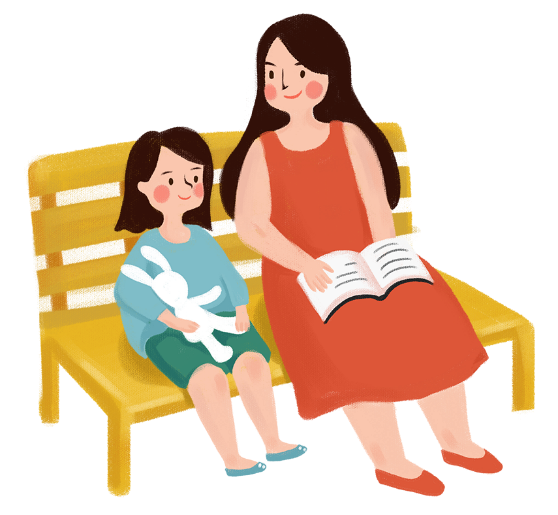 添加标题
单击此处添加您的文字内容，或复制文本粘贴至此
添加标题
单击此处添加您的文字内容，或复制文本粘贴至此
添加标题
单击此处添加您的文字内容，或复制文本粘贴至此
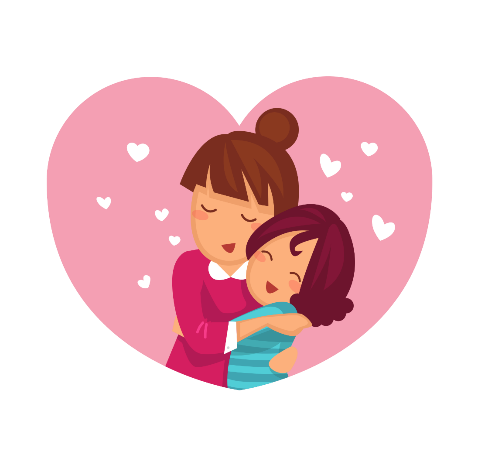 添加标题
添加标题
单击此处添加您的文字内容，或复制文本粘贴至此
单击此处添加您的文字内容，或复制文本粘贴至此
添加标题
添加标题
单击此处添加您的文字内容，或复制文本粘贴至此
单击此处添加您的文字内容，或复制文本粘贴至此
2
感悟母爱
单击此处添加您的文字内容
添加标题
单击此处添加您的文字内容，或复制文本粘贴至此
添加标题
添加标题
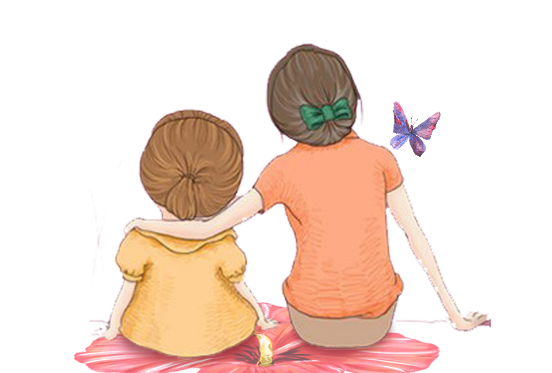 单击此处添加您的文字内容，或复制文本粘贴至此
单击此处添加您的文字内容，或复制文本粘贴至此
单击此处添加您的文字内容，或复制文本粘贴至此，字间距和行间距均可自行调节。本模板的所有文字和图片素材，均可自由编辑替换和移动。
添加标题
单击此处添加您的文字内容，或复制文本粘贴至此
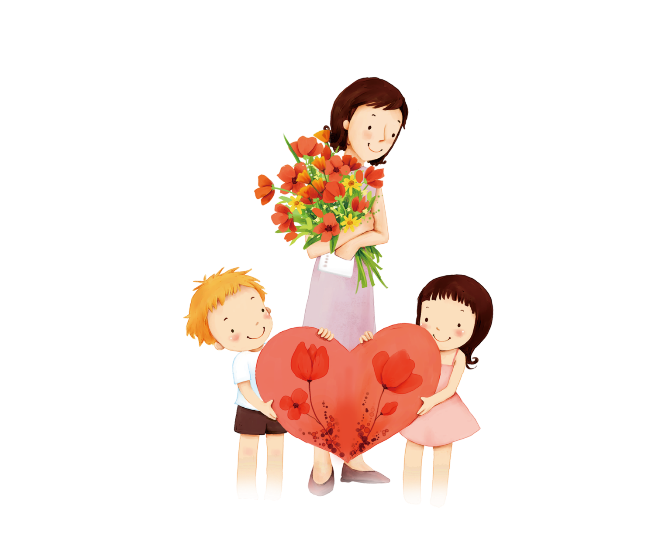 添加标题
添加标题
单击此处添加您的文字内容，或复制文本粘贴至此
单击此处添加您的文字内容，或复制文本粘贴至此
添加标题
添加标题
单击此处添加您的文字内容，或复制文本粘贴至此
单击此处添加您的文字内容，或复制文本粘贴至此
添加标题
单击此处添加您的文字内容，或复制文本粘贴至此
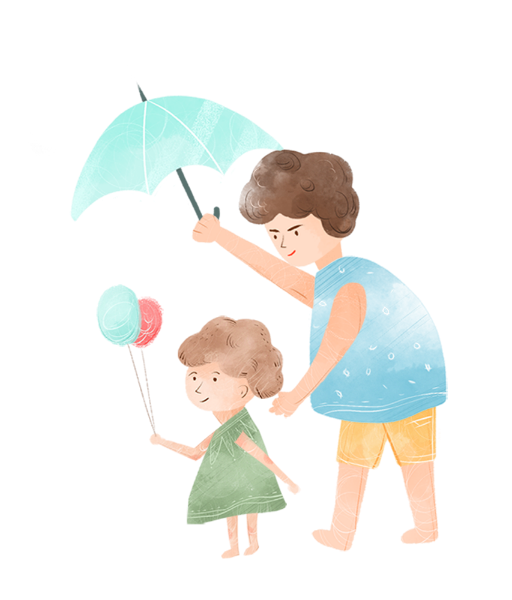 添加标题
单击此处添加您的文字内容，或复制文本粘贴至此，字间距和行间距均可自行调节
添加标题
单击此处添加您的文字内容，或复制文本粘贴至此，字间距和行间距均可自行调节
添加标题
单击此处添加您的文字内容，或复制文本粘贴至此
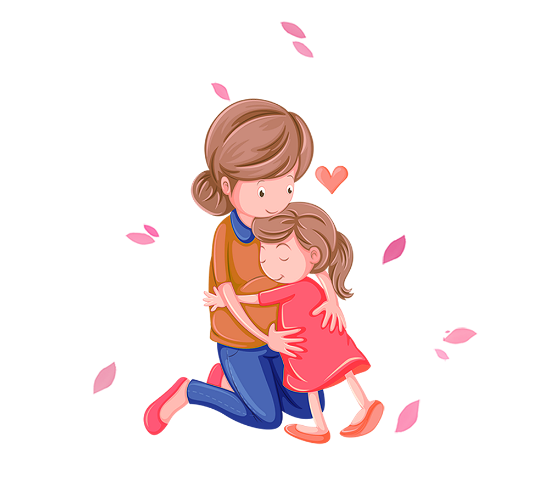 添加标题
添加标题
单击此处添加您的文字内容
单击此处添加您的文字内容
添加标题
添加标题
单击此处添加您的文字内容
单击此处添加您的文字内容
添加标题
添加标题
单击此处添加您的文字内容
单击此处添加您的文字内容
添加标题
单击此处添加您的文字内容，或复制文本粘贴至此
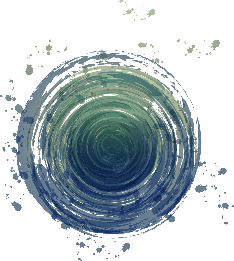 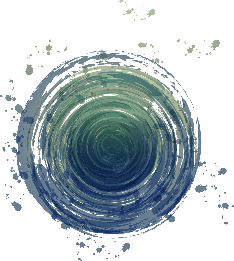 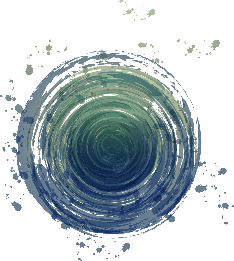 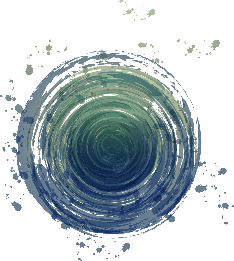 1
2
3
4
添加标题
添加标题
添加标题
添加标题
单击此处添加您的文字内容，或复制文本粘贴至此
单击此处添加您的文字内容，或复制文本粘贴至此
单击此处添加您的文字内容，或复制文本粘贴至此
单击此处添加您的文字内容，或复制文本粘贴至此
3
班级讨论
单击此处添加您的文字内容
添加标题
单击此处添加您的文字内容，或复制文本粘贴至此
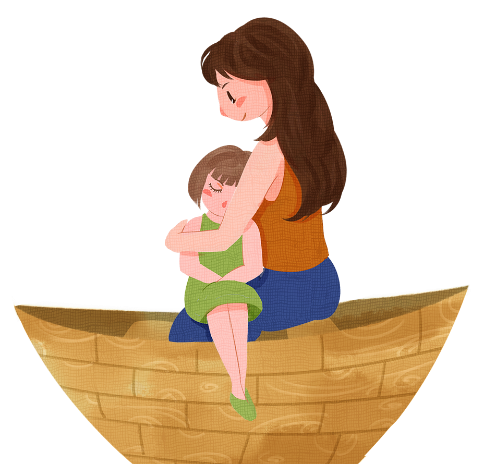 1
添加标题
单击此处添加您的文字内容，或复制文本粘贴至此，字间距和行间距均可自行调节。
2
添加标题
单击此处添加您的文字内容，或复制文本粘贴至此，字间距和行间距均可自行调节。
3
添加标题
单击此处添加您的文字内容，或复制文本粘贴至此，字间距和行间距均可自行调节。
添加标题
单击此处添加您的文字内容，或复制文本粘贴至此
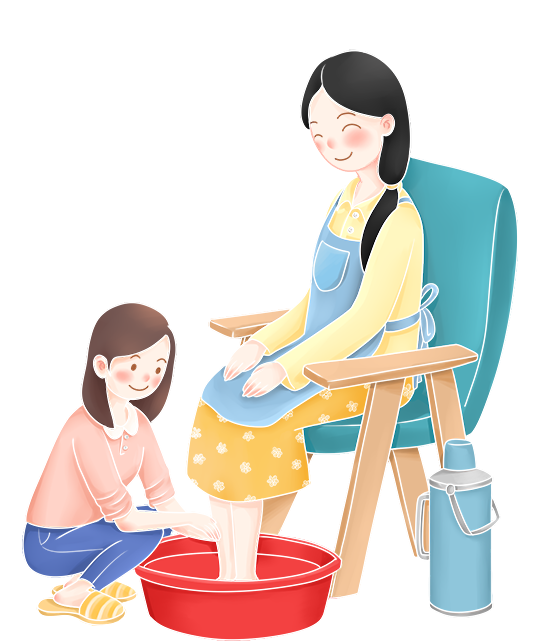 单击此处添加您的文字内容，或复制文本粘贴至此，字间距和行间距均可自行调节。本模板的所有文字和图片素材，均可自由编辑替换和移动。
单击此处添加您的文字内容，或复制文本粘贴至此，字间距和行间距均可自行调节。本模板的所有文字和图片素材，均可自由编辑替换和移动。
添加标题
单击此处添加您的文字内容，或复制文本粘贴至此
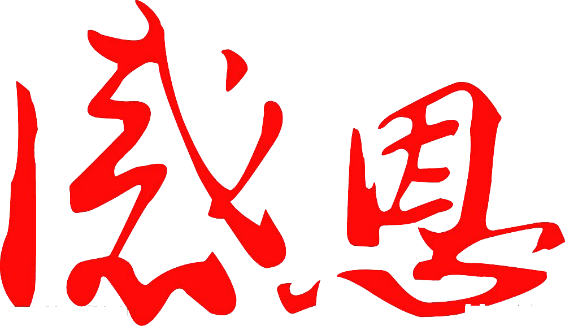 添加
标题
添加
标题
添加
标题
添加
标题
添加
标题
单击此处添加您的文字内容，或复制文本粘贴至此，字间距和行间距均可自行调节。本模板的所有文字和图片素材，均可自由编辑替换和移动。
4
班主任寄语
单击此处添加您的文字内容
添加标题
单击此处添加您的文字内容，或复制文本粘贴至此
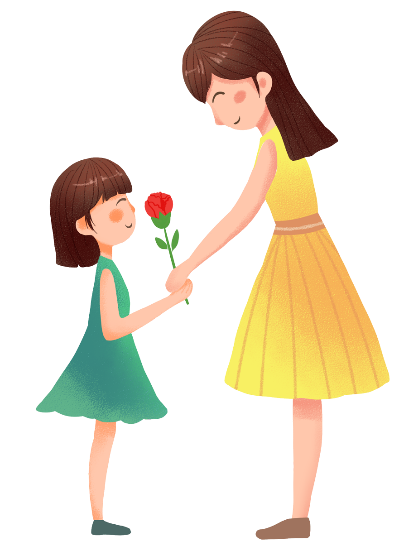 单击此处添加您的文字内容，或复制文本粘贴至此，字间距和行间距均可自行调节。本模板的所有文字和图片素材，均可自由编辑替换和移动。单击此处添加您的文字内容，或复制文本粘贴至此，字间距和行间距均可自行调节。
单击此处添加您的文字内容，或复制文本粘贴至此，字间距和行间距均可自行调节。本模板的所有文字和图片素材，均可自由编辑替换和移动。
添加标题
单击此处添加您的文字内容，或复制文本粘贴至此
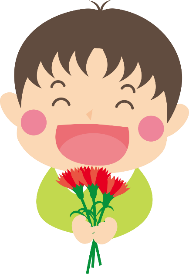 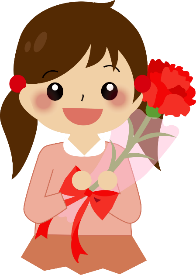 添加标题
添加标题
单击此处添加您的文字内容，或复制文本粘贴至此，字间距和行间距均可自行调节
单击此处添加您的文字内容，或复制文本粘贴至此，字间距和行间距均可自行调节
添加标题
单击此处添加您的文字内容，或复制文本粘贴至此
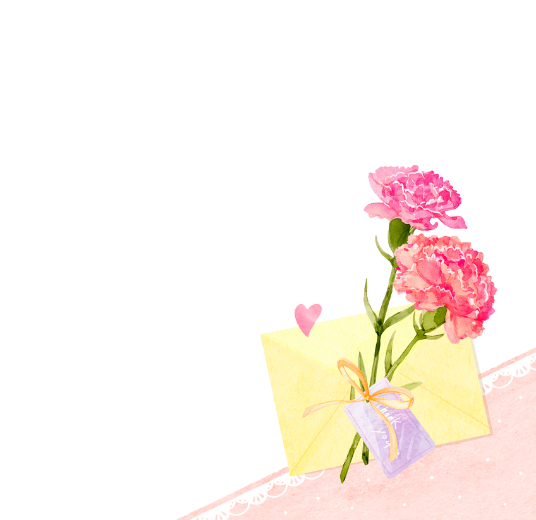 添加标题
单击此处添加您的文字内容，或复制文本粘贴至此，字间距和行间距均可自行调节。本模板的所有文字和图片素材，均可自由编辑替换和移动。
添加标题
单击此处添加您的文字内容，或复制文本粘贴至此，字间距和行间距均可自行调节。本模板的所有文字和图片素材，均可自由编辑替换和移动。
添加标题
单击此处添加您的文字内容，或复制文本粘贴至此
单击此处添加您的文字内容，或复制文本粘贴至此，字间距和行间距均可自行调节
单击此处添加您的文字内容，或复制文本粘贴至此，字间距和行间距均可自行调节
添加标题
添加标题
单击此处添加您的文字内容，或复制文本粘贴至此，字间距和行间距均可自行调节
单击此处添加您的文字内容，或复制文本粘贴至此，字间距和行间距均可自行调节
添加标题
添加标题
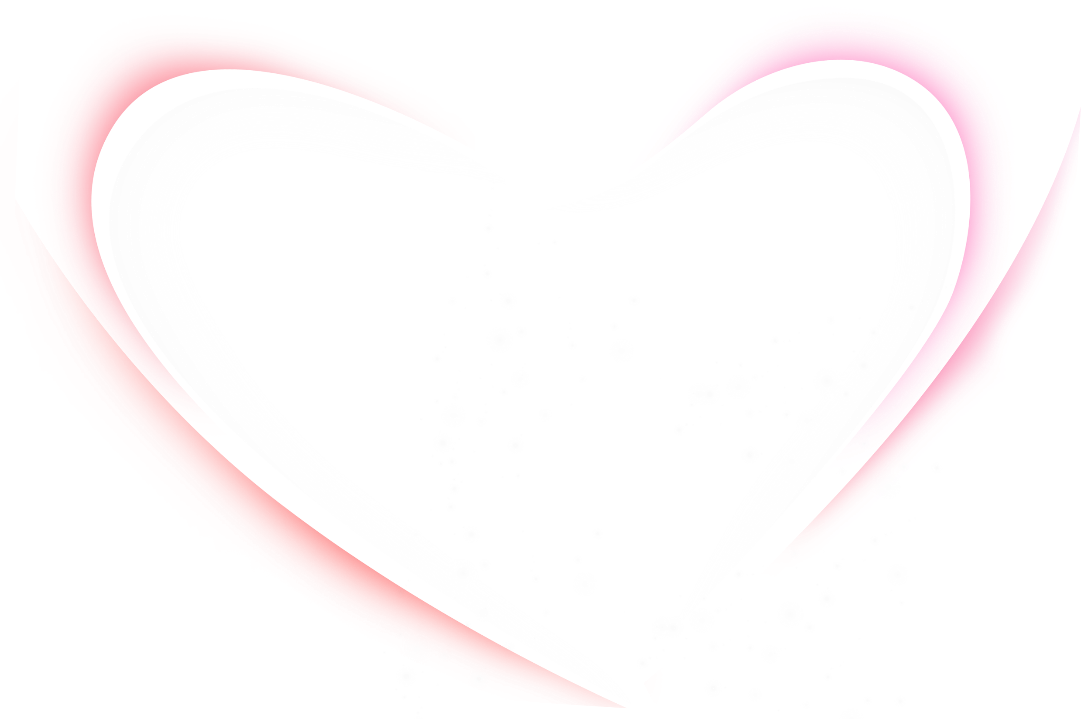 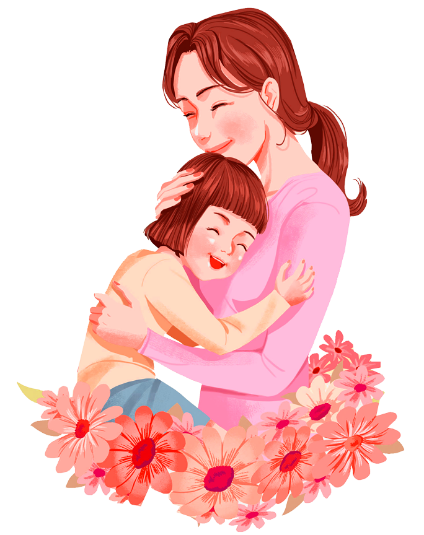 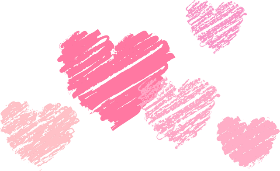 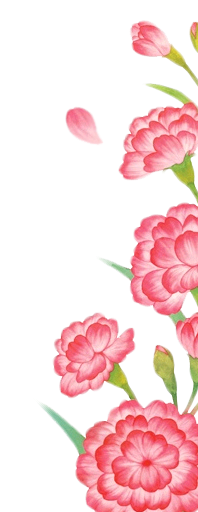 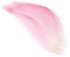 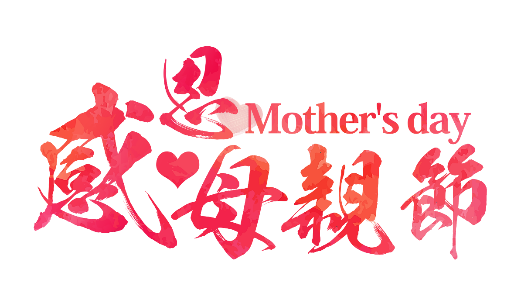 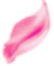 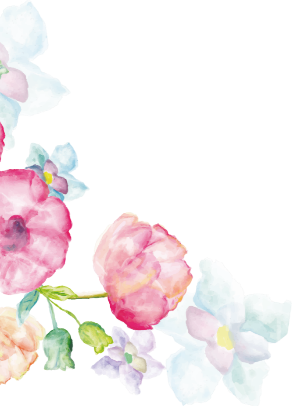 班会结束 谢谢聆听
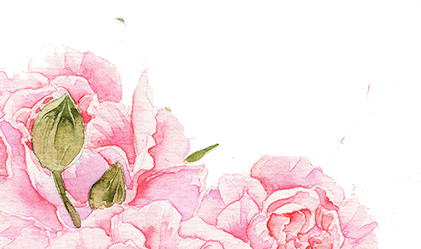 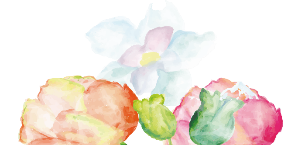